Παρατήρησε την εικόνα προσεκτικά, την εικόνα του βρεγμένου δρόμου που “αχνίζει”, ζωγράφισε πώς θα είναι ο δρόμος μετά από τρεις μέρες, θα υπάρχουν αλλαγές;
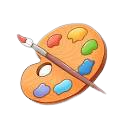 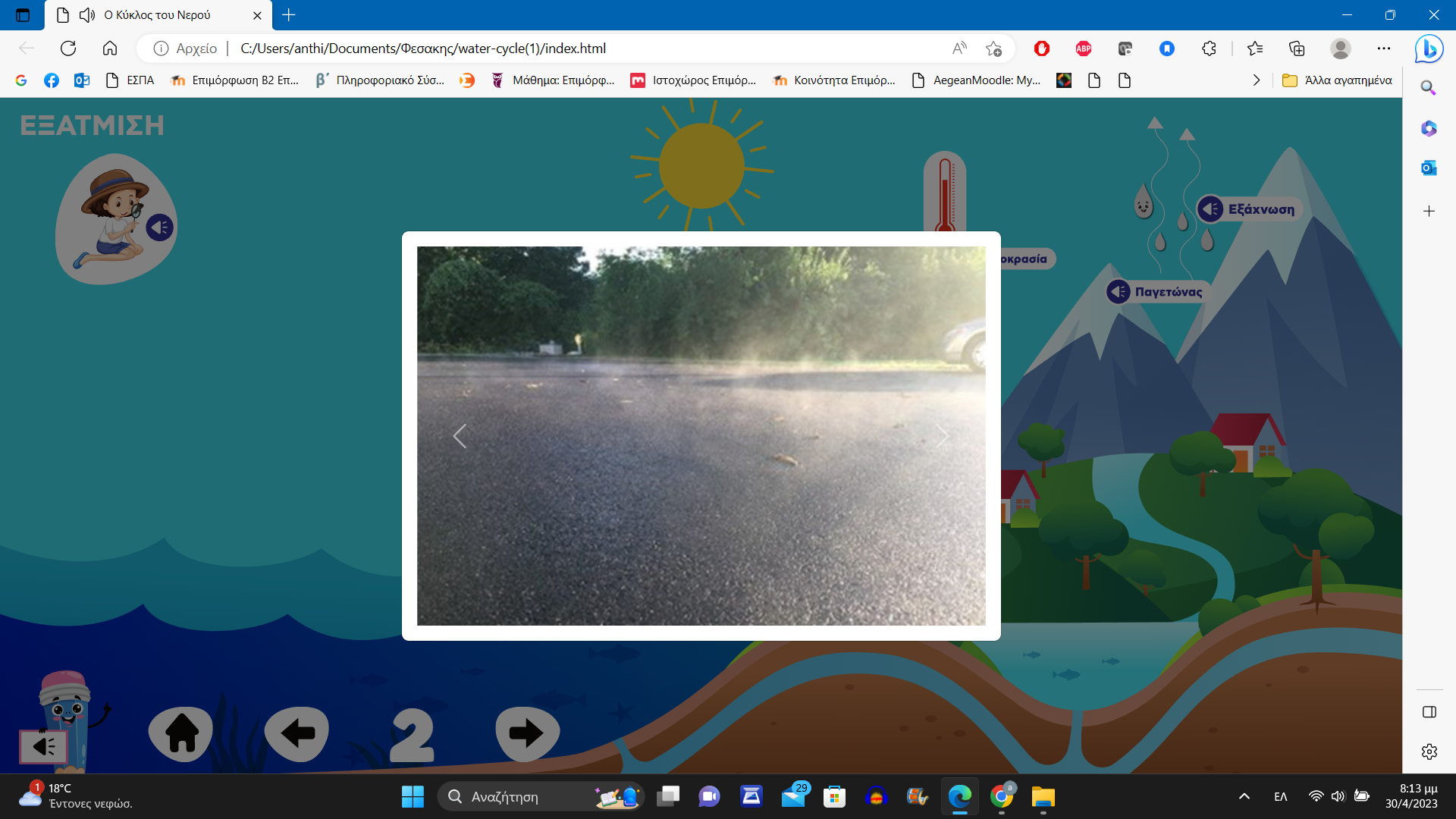